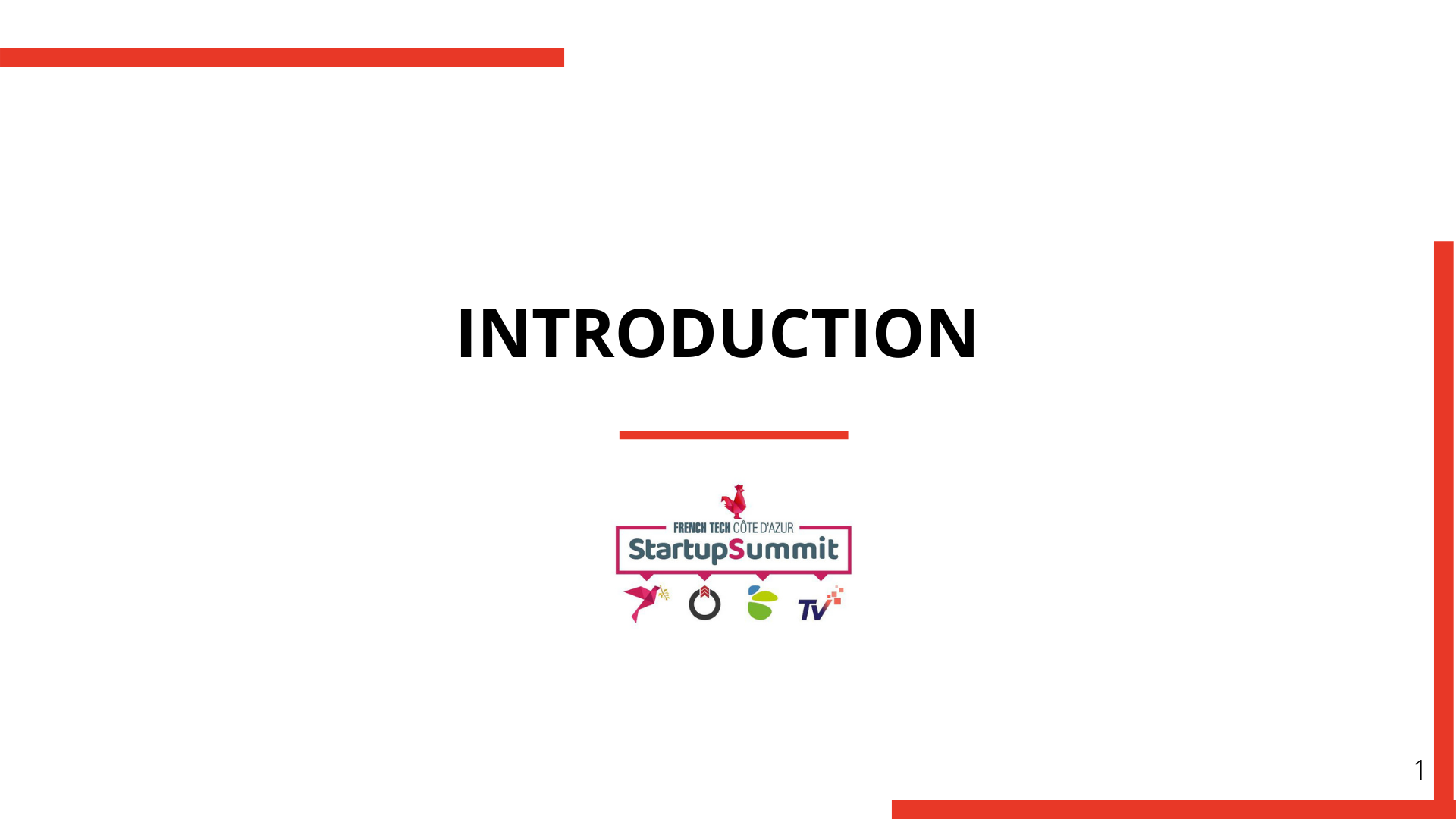 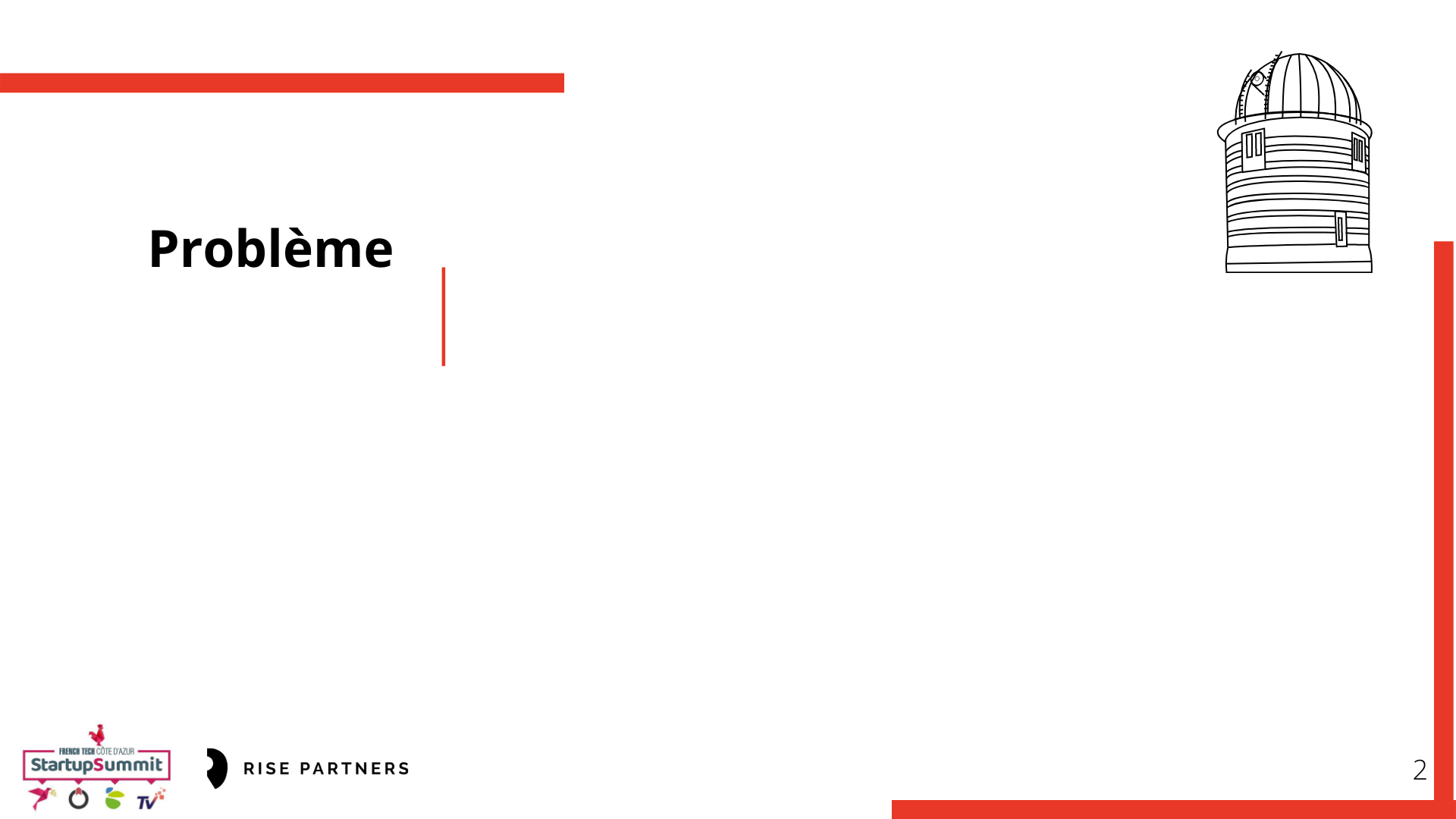 - Le problème que vous avez identifié
- Les chiffres clés de votre étude
- L’objectif est de répondre à une question : quel problème allez-vous résoudre ?
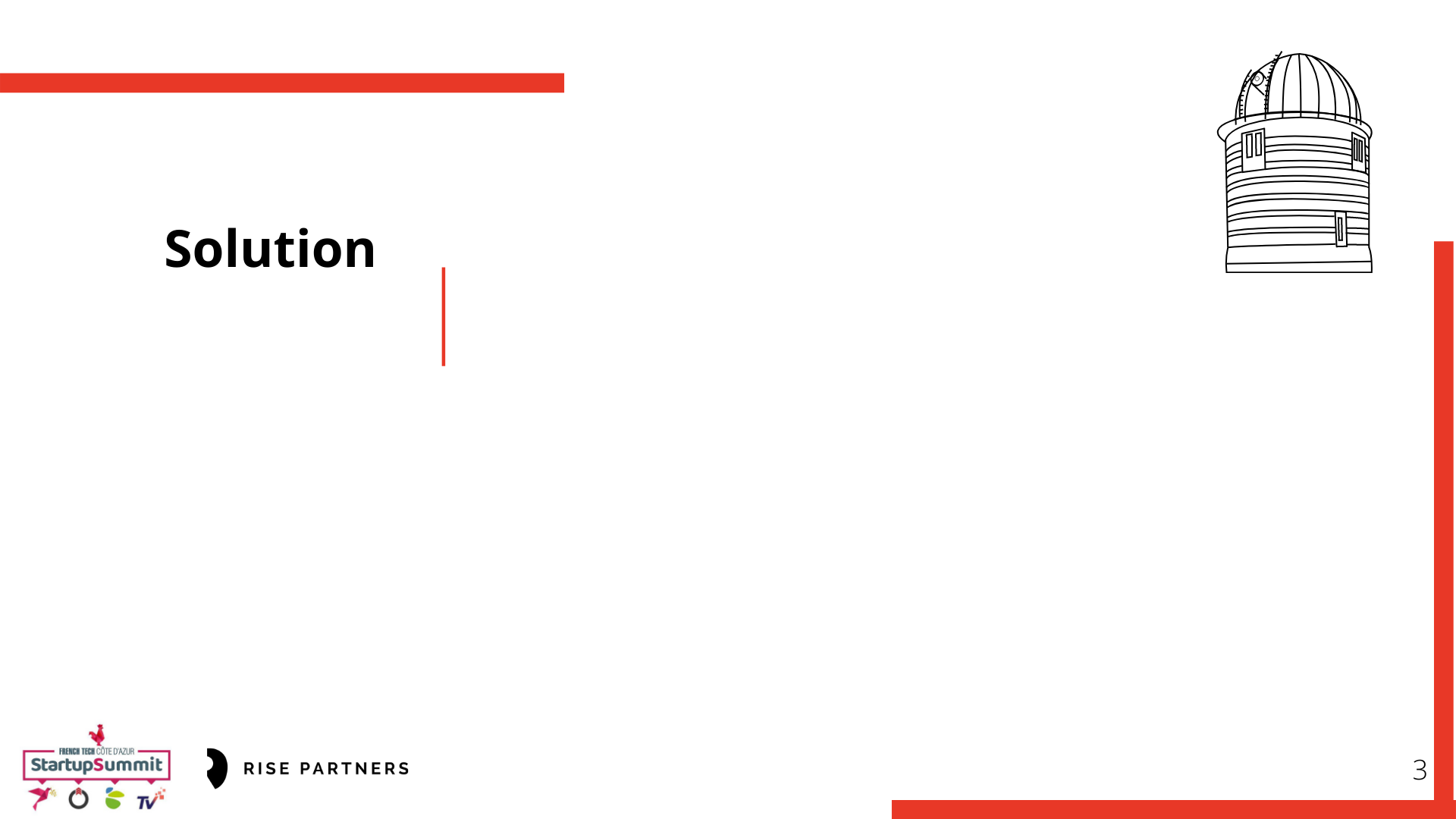 - La solution au problème que vous avez identifié
- L’explication de votre concept
- L’objectif est de faire très simple et d’être compréhensible par tout le monde
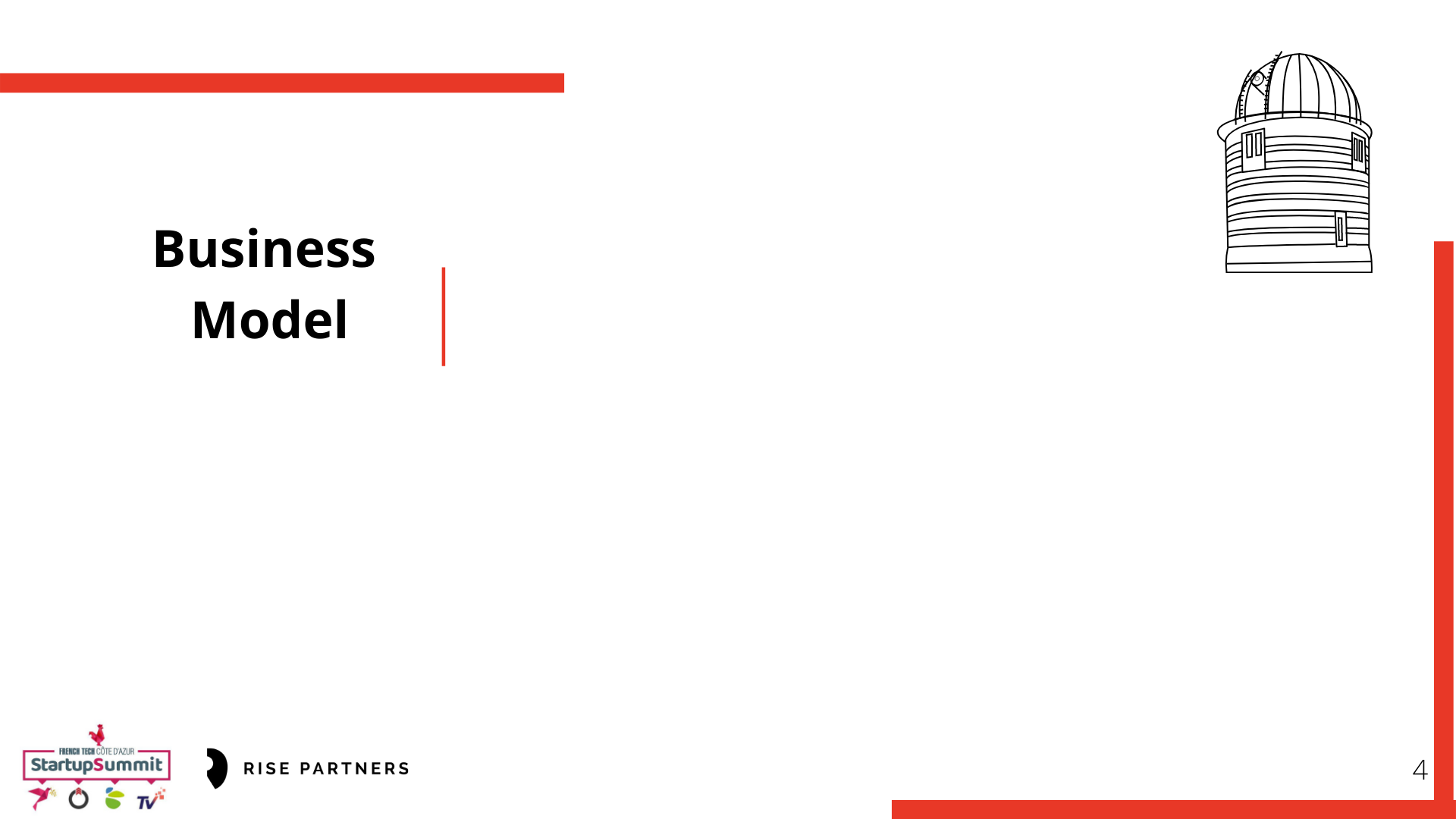 - Par quels moyens générez-vous de l’argent ?
- Comment distribuez-vous votre produit ?
- Qui vous paie ?
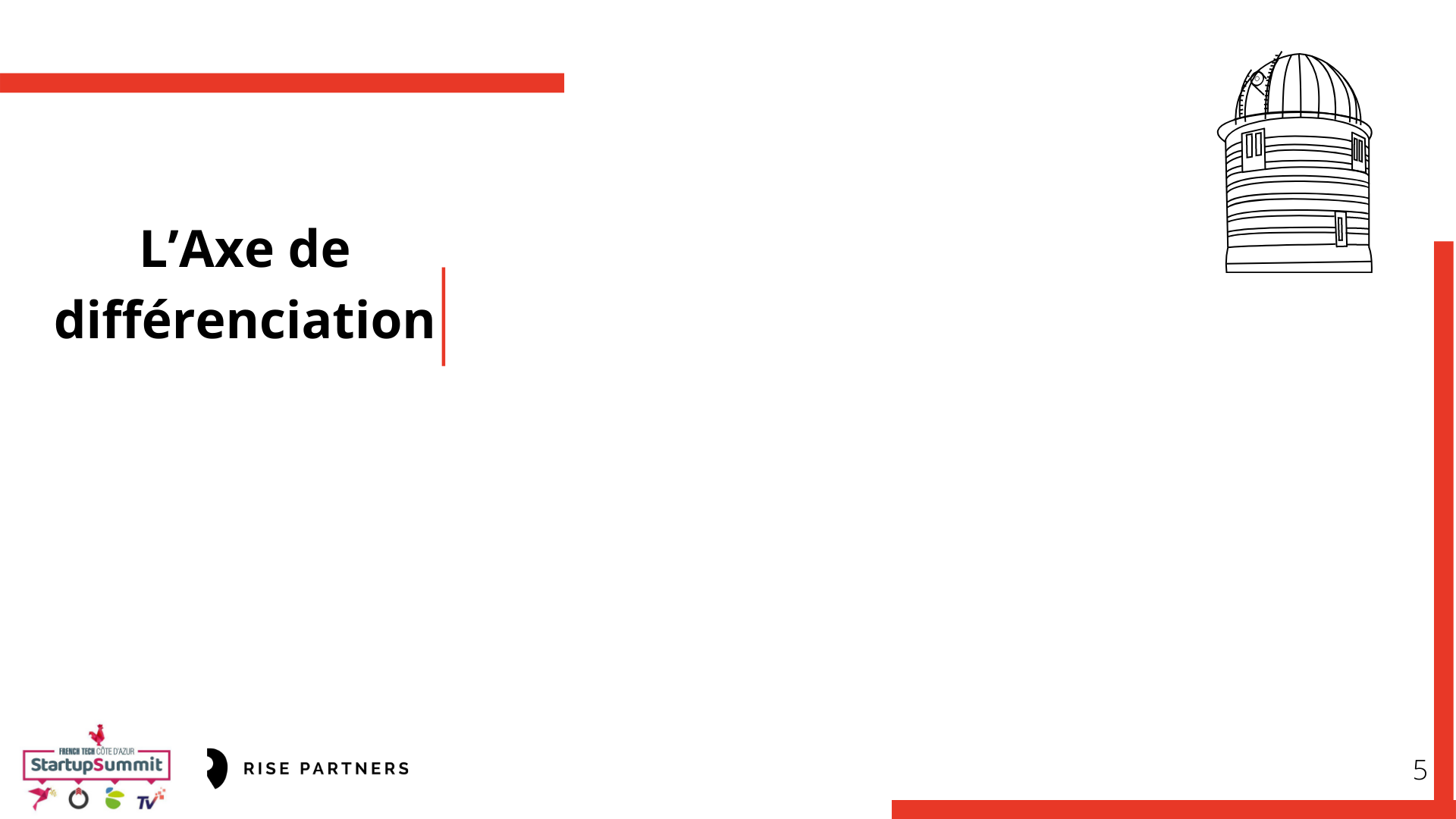 - Qu’est-ce qui vous différencie de vos concurrents ?
- Comment créez-vous de la valeur aux yeux de vos clients ?
- Quelles technologies utilisez-vous ?
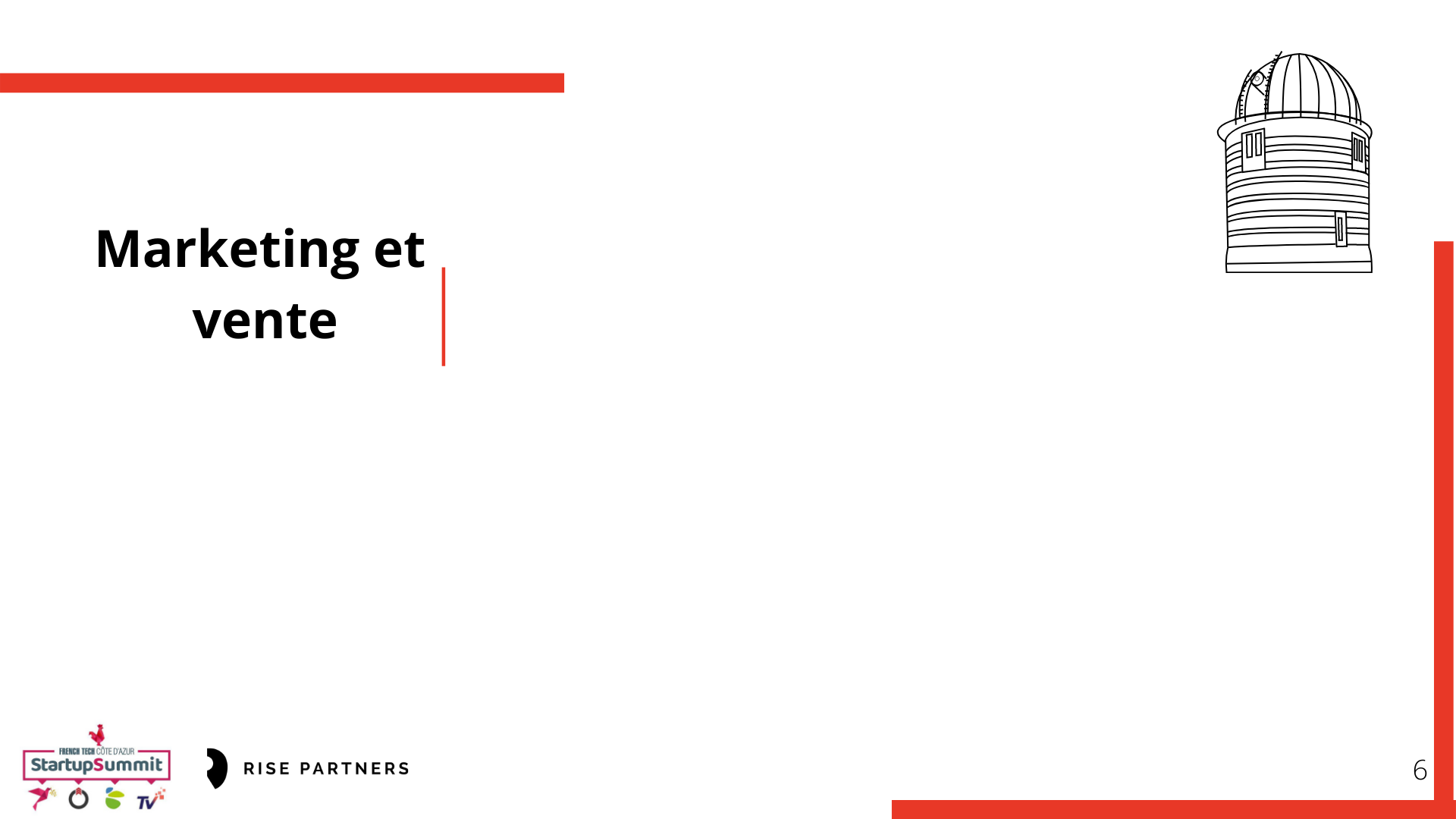 - Comment allez-vous communiquer auprès de vos clients ?
- Quelles stratégies marketing allez-vous mettre en place ?
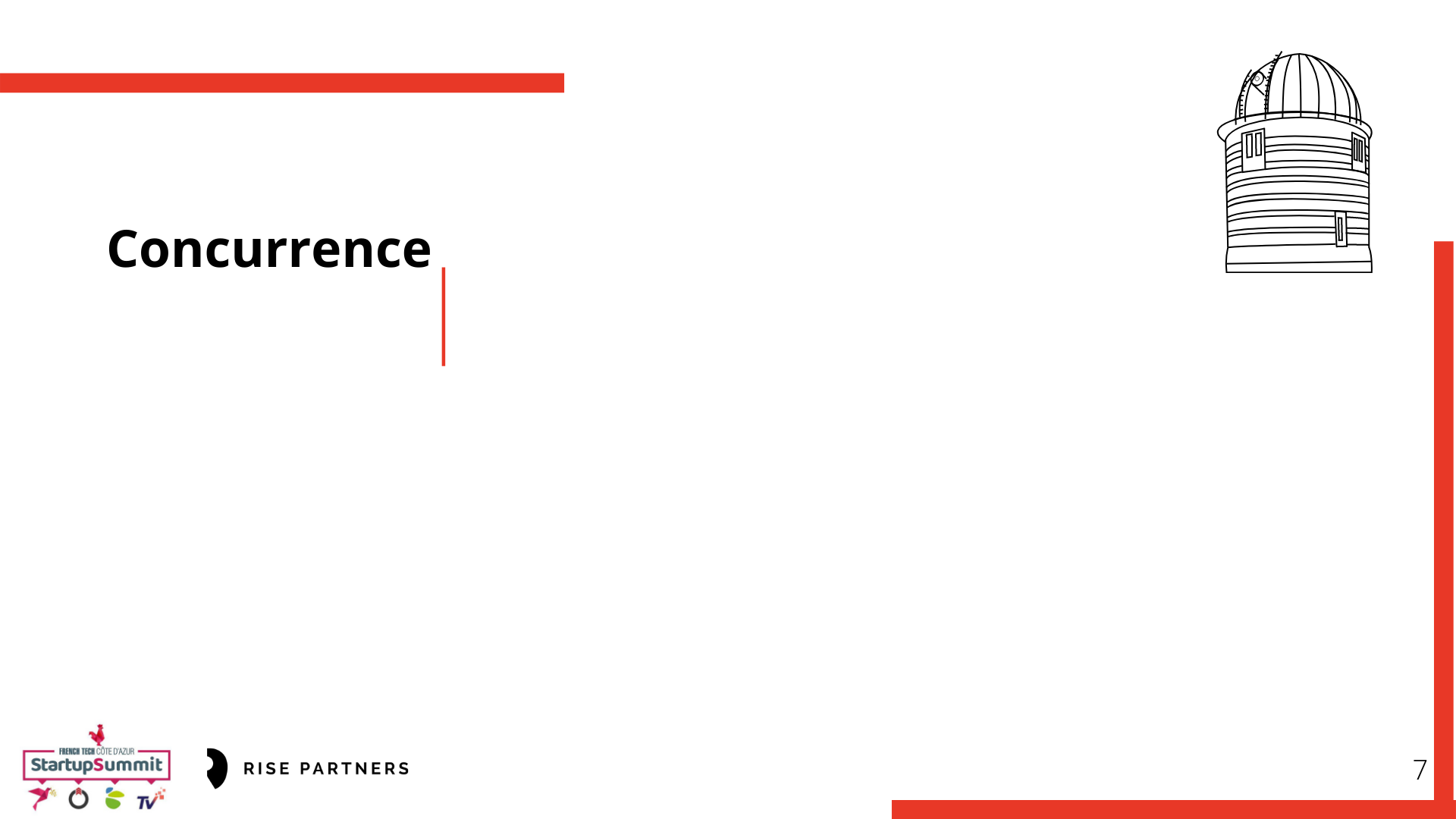 - Qui sont vos concurrents ?
- Combien sont-ils ?
- Qu’est-ce qui caractérise vos concurrents ?
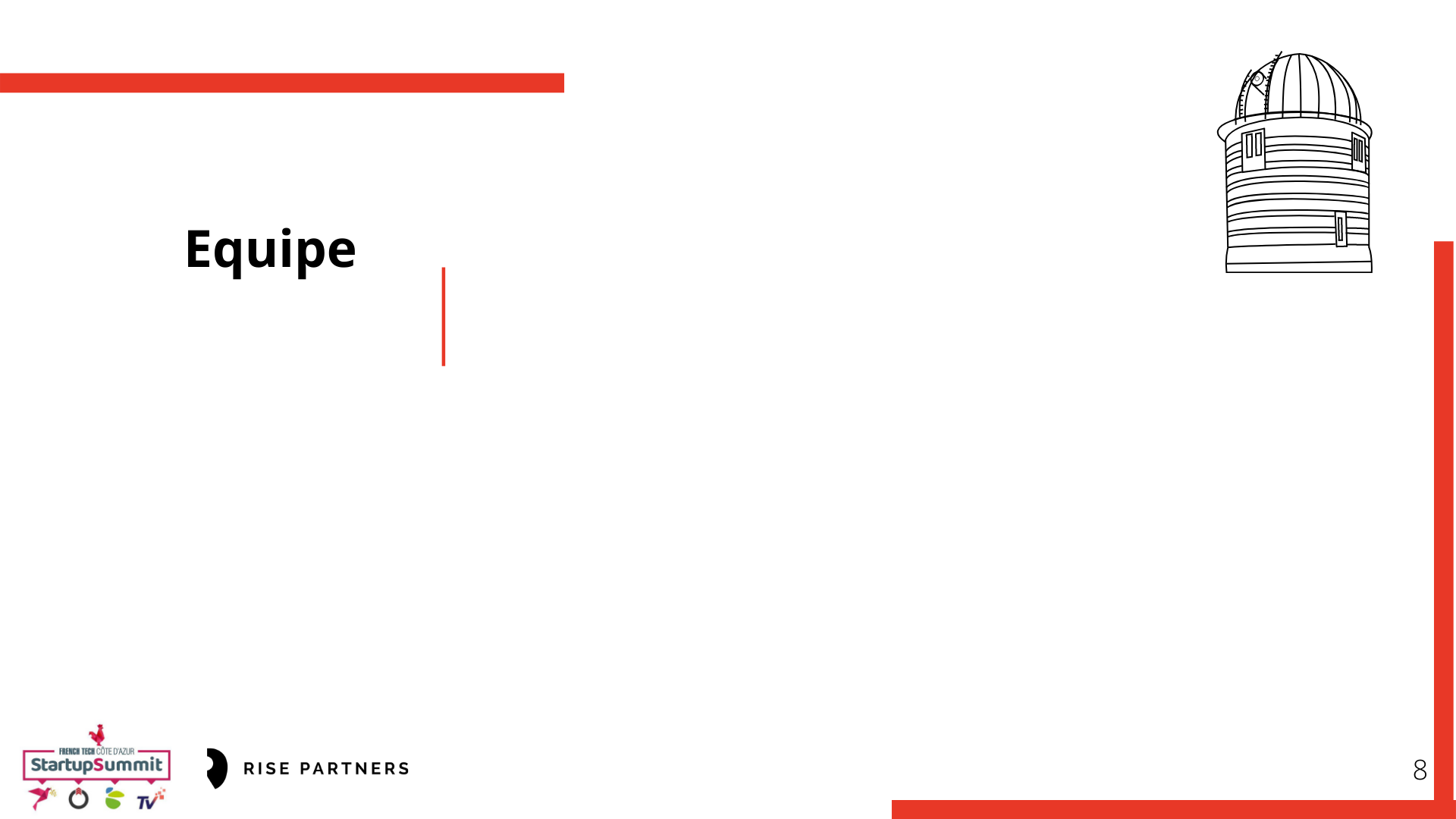 - Qui sont les membres clés de l’équipe
- CV / Compétences
- Quel sera leur rôle au sein du projet ?
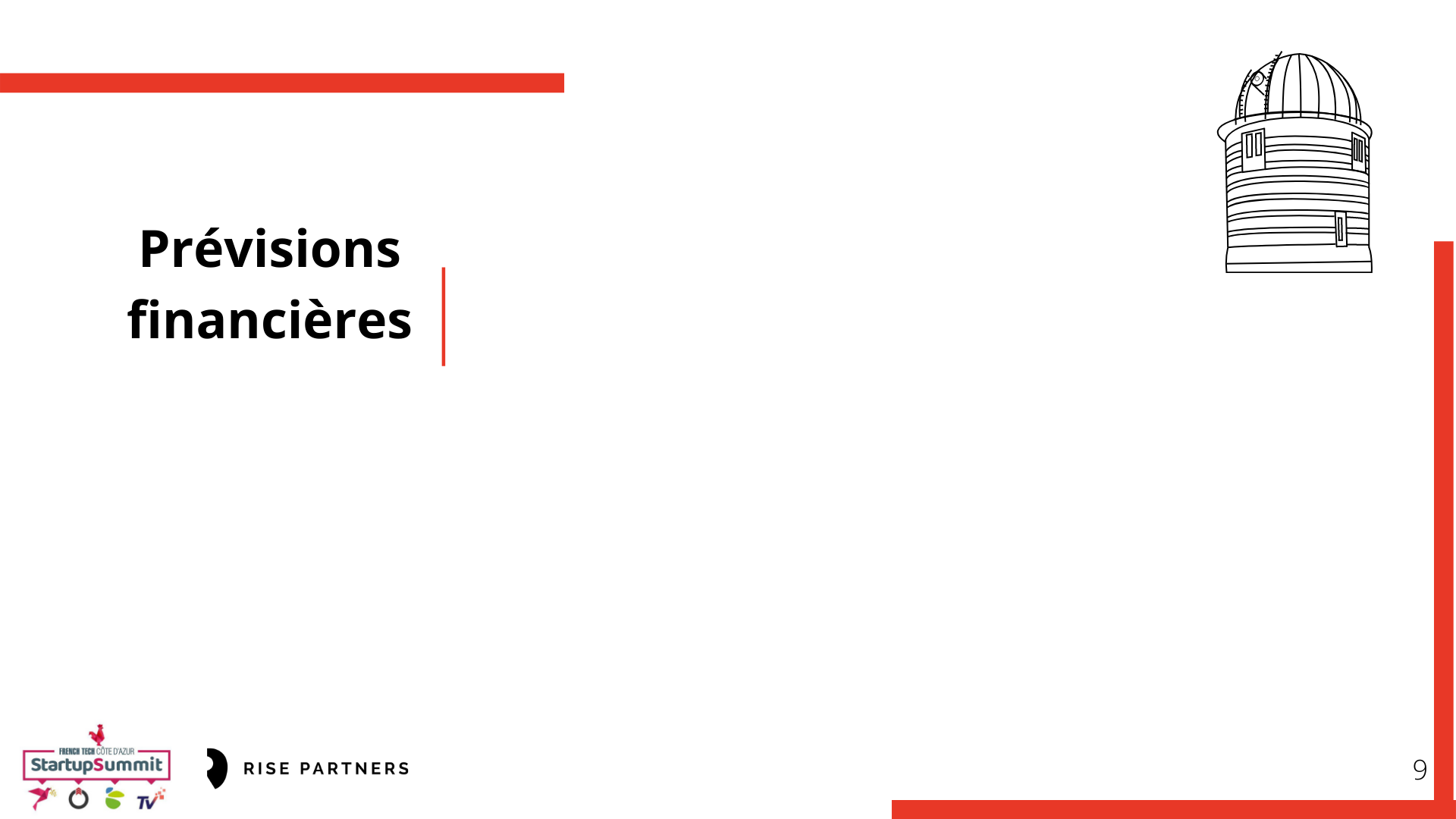 -Synthétisez les chiffres clés de vos prévisions financières, notamment le compte de résultat (sur
3 ou 5 ans).
- Vous pouvez également mettre en avant vos prévisions du nombre de clients ou du taux de conversion, kpis
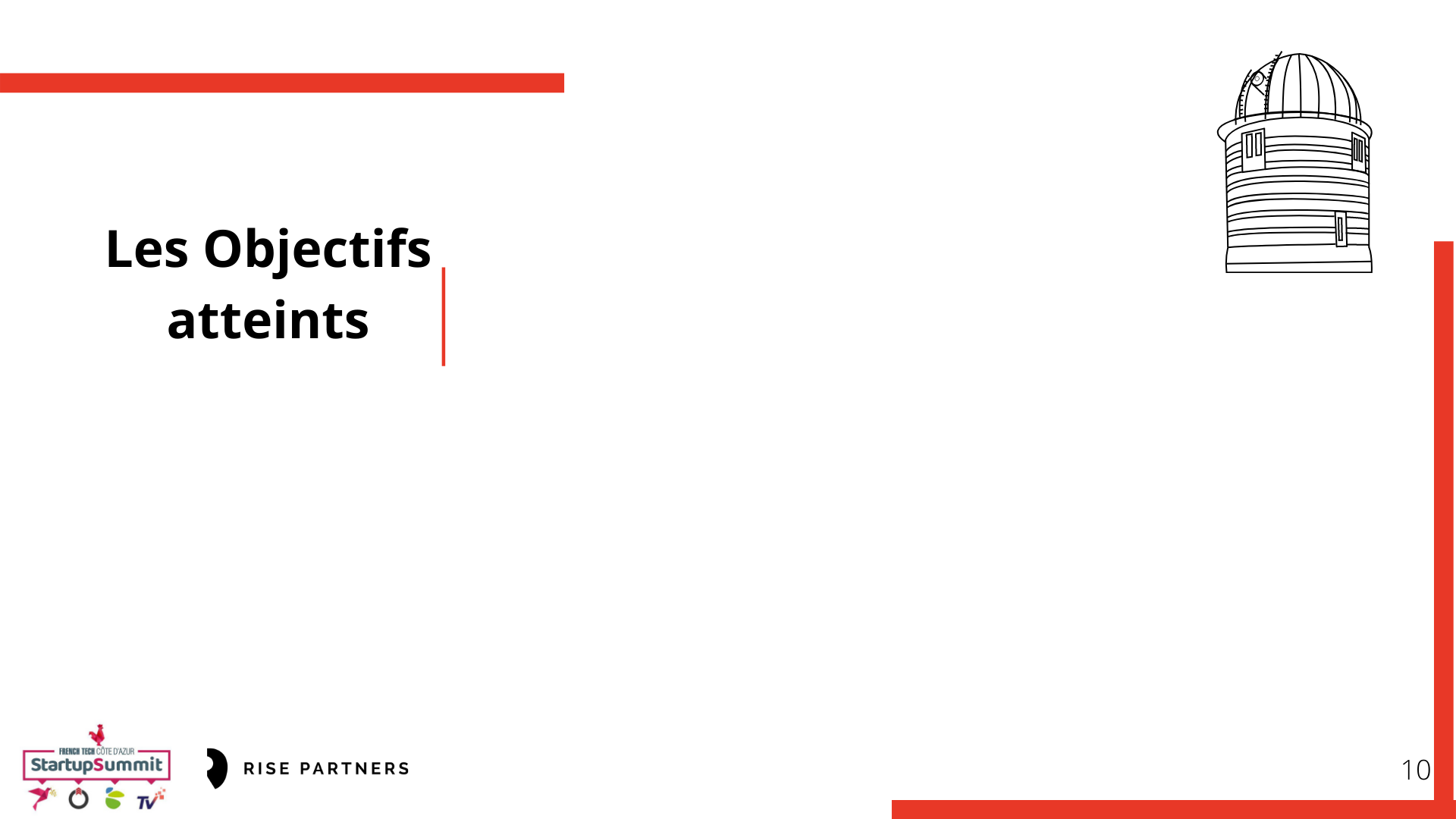 - Qu’avez-vous atteint comme objectifs à l’instant T.
Cela peut être : Votre site Internet qui est déjà lancé /Un nombre de visiteurs sur uniques votre site /Un nombre de clients déjà obtenu/ Une version bêta de votre produit…
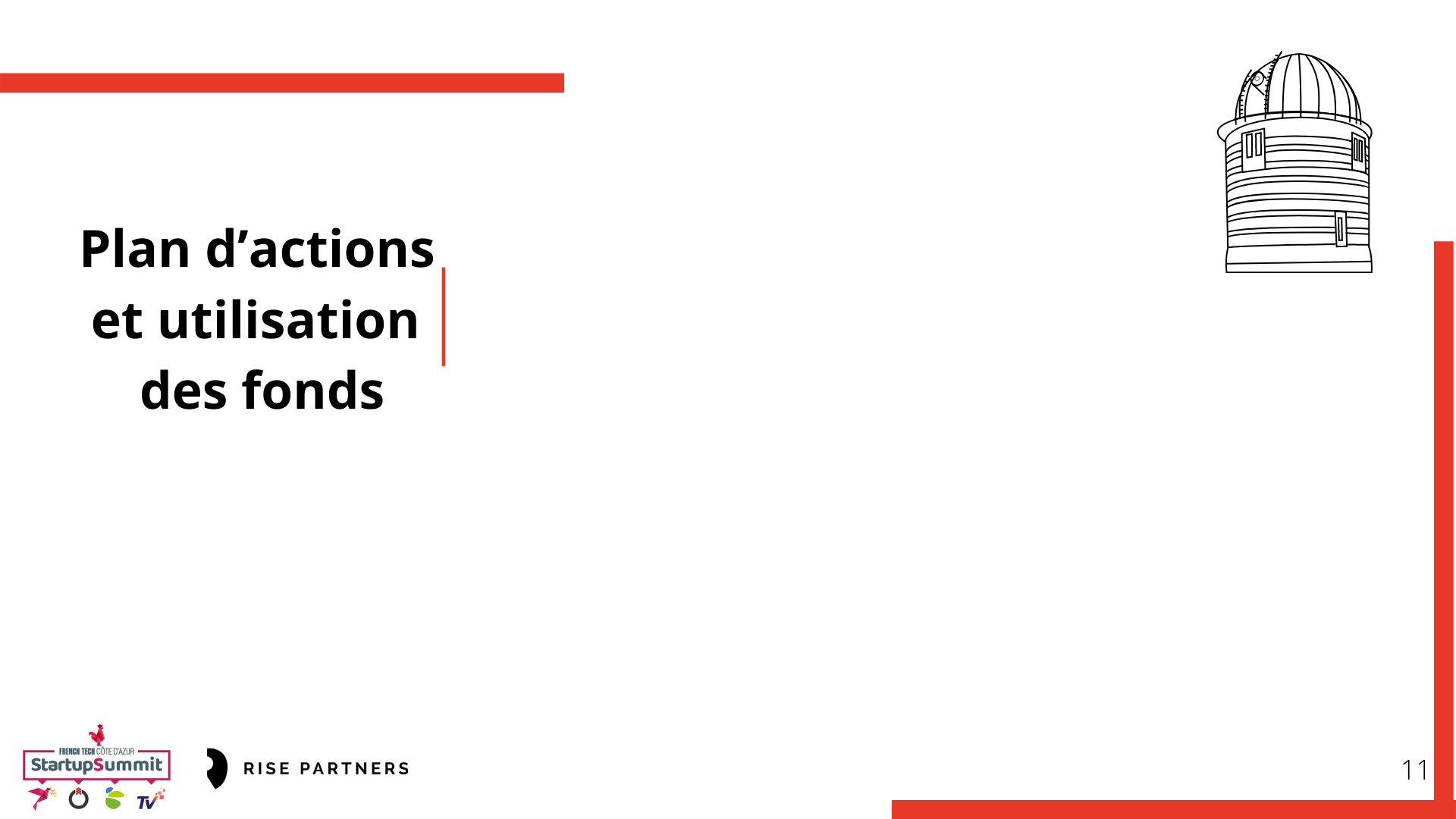 - Décrivez votre plan d’actions sous forme de planning
Le plan d’action décrit les grandes étapes de votre projet de création sur un axe temporel. Vous pouvez rappeler les grandes taches liées à chaque étape.
- Décrivez à quoi vont vous servir les fonds levés
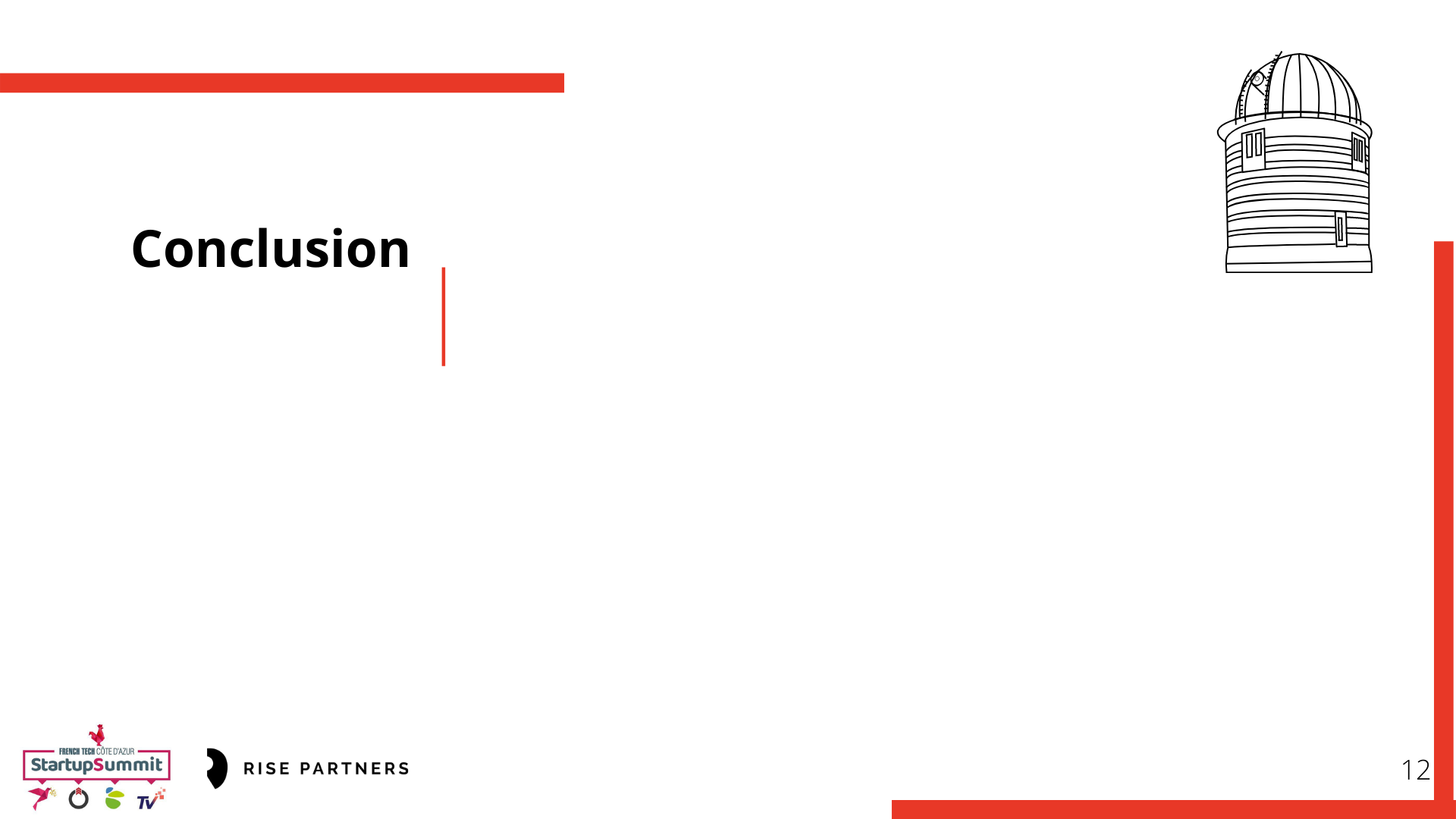